PEOPLE 
DON’T
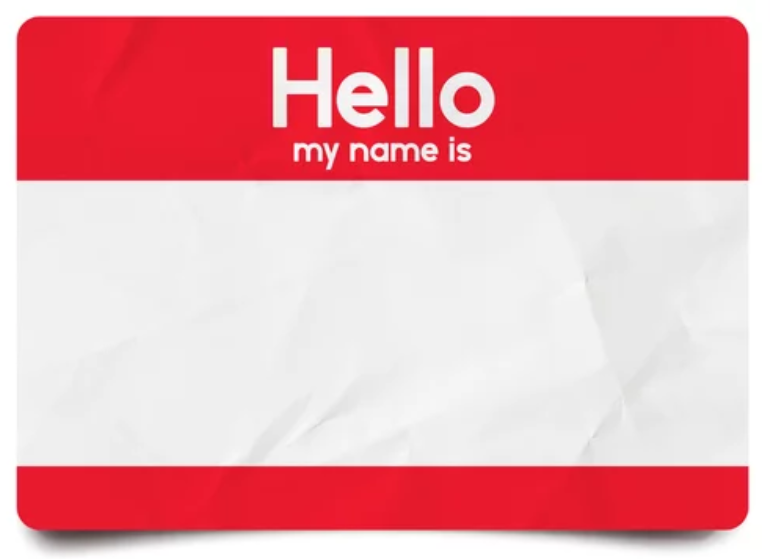 Suck
Looking at HOP through a Leadership Lens
[Speaker Notes: MIKE START

INTRODUCTION-10min

Michael Bathgate
- Started career in construction/mining after graduating high school
- Initial career path was to be an equipment operator with his love of machines
- Began career in the oil sands at Syncrude Aurora
- I have been with I:mperail for 11 years
- 8 of which in a supervisory (leadership) role
- My passion for leadership started when I realized I had more to offer then just being an equipment operator, I didn’t feel I was challenged. I pivoted to taking my power engineering which I didn’t complete but realized my skillset did not lie in a technical aspet but in a people aspect. During that time I honed in on what gets me up in the morning and what was leading people!
- some of my inspiration has been drawn from people such as Adam Grant and Simon Sinek, anything that helps me grow and develop people to their full potential.
- Father to a son Ivor of 5 years old and a partner to Erin who is here today to support me and I thank her for that

Taylor Hewlett 
-Served in the military for 5 years as an Aircraft Technician in Cold Lake at 409 Tactical Fighter Squadron
-After the military started working in the oil sands beginning with Syncrude Aurora where he spent 3 years. 
-I have been with Imperial for 12 years
-Of his 15 years in the oils sands, Taylor has been in a supervisor role for 12 years
-Taylor has a passion for working with people and has been a student of the leadership world since he was 23
-He is a big fan of John Maxwell.
-Father to 5 and has been married to Natalie for 15 years.
 
 
Taylor and Michael have fostered positive change in their workplace culture through servant leadership emphasizing workplace collaboration.

Background of our work schedule and work location FIFO
-Work 14/14 rotation
-Kearl Lake
-Stay in a camp
-Fly in Fly Out

 WHERE DID THIS IDEA COME FROM
Tell story about Joe Coulson coming to our crew, Gave Clear direction of needing to gain Alignment.

What we want to do – take a lot of what we call the “white collar” language and highlight the tools we created “blue collar” so you can see what human performance at work looks like]
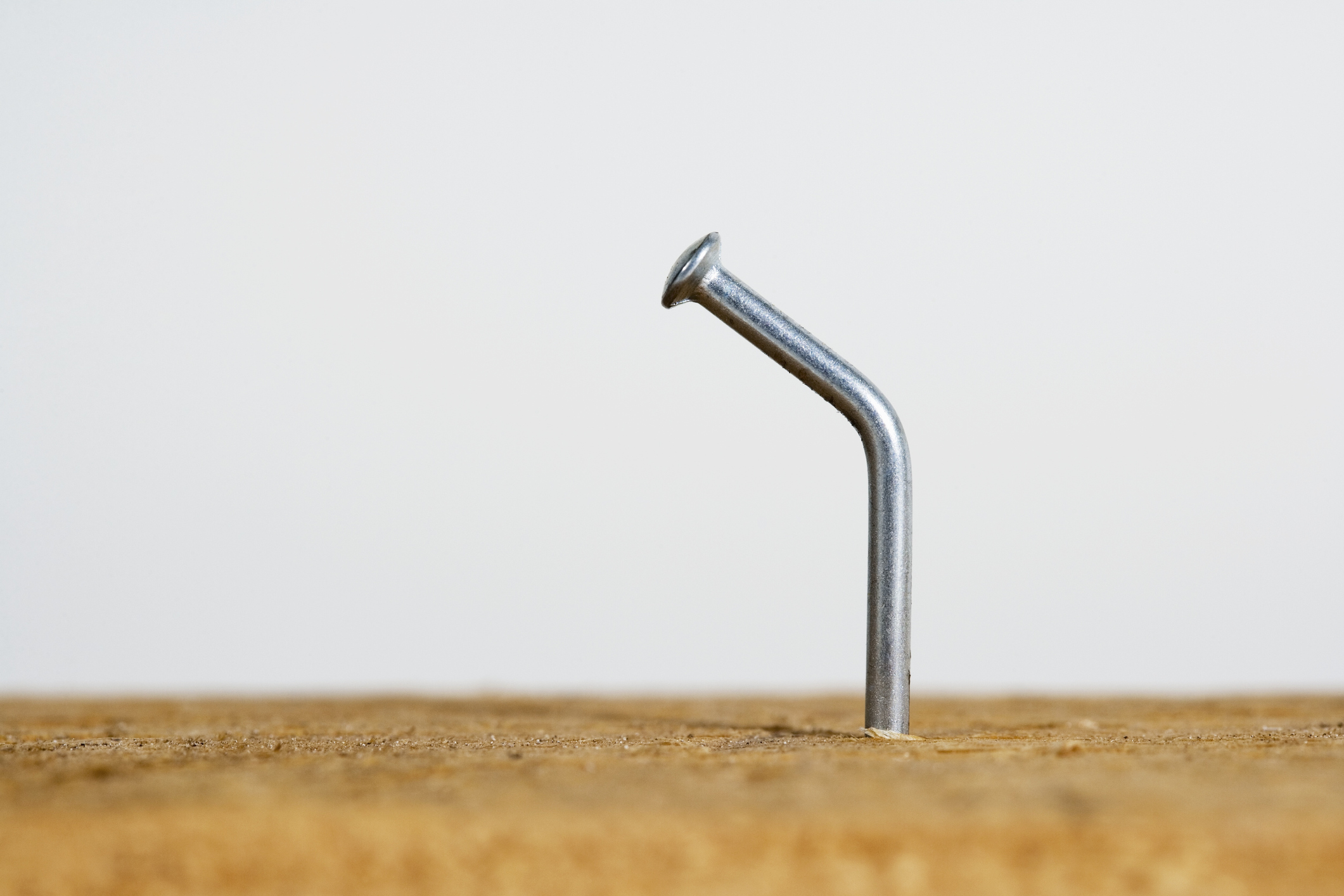 Human Performance Principle
1
People make mistakes.
[Speaker Notes: Mike

Human Performance principal #1 is People Make Mistakes. 100% of people make mistakes. It is very important that we all admit that everyone makes mistakes. 
Staered my shift, Waas told nights shift had started working in an area that didn’t make any sense. 

I’m going to tell you a story about Taylor making mistakes. 
Crossover meeting it was passed on there was an excavator digging at a borrow source and wiggle wagons (off road dump trucks) hauling material
The location and where we they were digging they didn’t have permission to dig and should not have been digging there but it was also different from where we had already been working
On Taylors team there was multiple supervisors so he wasn’t actually the one in charge of the job but was responsible for the supervisor overseeing it 
With that point he should have looked at the job
I lined my guys up based on what Taylor passed onto me.
When my crew went to work they called me right away and asked me to come look at the job [theres a problem.]
I know our presentation is called People don’t suck but it should actually be called Taylor Sucks
I was quite frustrated at this point, and thought Taylor was doing nothing the night before. It being early on in my journey with Taylor I didn’t consider people make mistakes
Beginning of next shift I took Taylor to the job site, and we review the job and I asked him what went on last night.
Taylor confirmed that I was right, It caught me off guard – almost like if your fighting with your partner and they say “you're right”
Step brothers, did we just become best friends.
That was the transition point for us, we went from working separately to working as a team.
This is what kickstarted our journey on PEOLE DON’T SUCK
Remember our presentation is people don’t suck, but this is how easy it is to make mistakes. Its not that im even verbalizing Taylor sucks but its thoughts in my mind and actions asking, does he suck?
I want to point out im thinking these things, but im also doing the right thing in holding him accountable,, im not running from the problem, im asking him questions, im not attacking. I was frustrated and disappointed, and I asked very open questions to understand what taylor was doing


-------------------------------------------------------------------------------------------------------

Everything that mike is saying happened it’s the truth and how the job went down
Once we decided we were gonna start working together there was a lot more problems then we discovered even in this
Other contributing factors
Taking full responsibility for all the problems we had in our area as a leader
Area supervisor didn’t go see job
Leveraging backgrounds that was focused on leadership development
We realized there was a lot of leadership behaviors that were being missed
Started making changes in our leadership team
6 supervisors between 2 crews
Behaviors had multiple factors to problems we were seeing, we identified these and made changes to prevent these from reoccurring 

We taught 
Growth Mindset
Extreme Ownership
The 21 irrefutable laws of leadership – Jon Maxwell
Starting with Why – Simon Sinek
Tipping point
Core Strengths
Good
2 seconds lean

As we talk about problems we go into the next slide fear the green embrace the problem (the red)


 
One leadership action is – I should go look at this area because its my  job
More then one action that contributed, at start of shift we weren’t going to the field to look at the work, crossover was disfunctional, chaos, confusion,
Took a whole look at shiftchange, how we managing crews, made changes on everything]
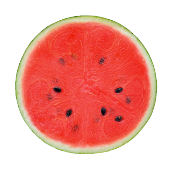 Watermelon green
Watermelon green
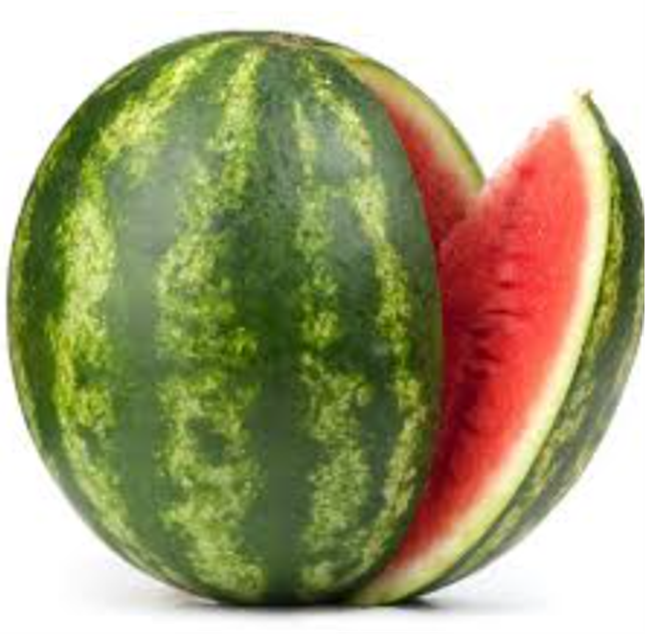 Fear the Green, Embrace the Red (The Problem)
[Speaker Notes: Taylor
Introduce Taylors story 
Tell about team size pockets and listening 


Team talks
Close to the same issue we had out in the field and was one of the problems we identified
Was on new crew for a few months
Ever come into a new team and people tell you theres no probles, everything is a well oiled machine
As a manager I enjoy on a new team helping fix problems, so this was concerning
After a few months heard some grumblings 
Same teams within the team, a pocket of about 5/6 people
I knew there was a lot of issues on this team so I was chucking around the idea with mike of how are we gonna fix this
So I approached my manager and told him what we came up with
Open up a blank word document and wanted to let them open up and unleash all their problems
When my manager heard this he told me I was crazy and bringing these people in the room was not a good idea
He humored me though so we brought this work group in and we sat down and asked them a question
So now we have a blank word doc on the screen and they didn’t say anything, complete silence
One of the folks in the room finally spoke up and said why do you think youre different if we open up to you right now
I agreed and said sure maybe that’s true but why don’t you give me a chance
One issue they brought up was they didn’t have a pickup truck to goto work at the time our LV reliability was quite poor
Sometimes we had to wait 45 minutes to goto work
So I said great and wrote down pickup trucks o the board
Asked if anything else another one opened up and said yea engineering so I wrote that down
Next thing you know people were bringing up ideas one after another from planning, to tools, to neing interrupted during the shift
At the end I thanks them
After everyone left we were sitting there and our manager looked at me and mike and was like wow that was crazy
It was neat to see the individuals bring up problems but not just problems they brought up solutions
A few weeks later we we able to get these folks pickup trucks, they were blown away!
After that we started to make this list visible about our problems on a daily and asking who had solutions to the problems we were facing
We then did this every 6 months.
We brought in the team and sat down with this problem list and showed them the progress we made and some of the struggles we were facing
Tried to be open and transparent with the individuals so they felt they had a voice. 


You know it was such an interesting time because as we were going through this we realy didn’t understand what were we doing was human performance
That takes us to the next slide and I want to see if the audience can draw the connection between what im going to talk about and this story and human performance ,and how all concepts are tied together.









Everything above the water is everything managers know. 

Everything that is below the water is problems that are within the teams and struggles we are having but we are not hearing it

How we encouraged problems throughout the process - we like problems, because if we don’t have problems what are people talking about (problems…) to quote Todd Conklin fear green and embrace the red (the problem) we want to know the problem because it allows us to learn and improve. We worked hard on changing language understand in that language change it changed culture.

Team Talks, Opening a can of worms. (a better way to ask about problems is the 4 D’s which you may have heard this weekend already)




Iceberg
 
Until working as a team we were not able to see other contributing factors to mistakes we made
Leadership actions contribute to problems on a day to day basis in the field
Field tours in morning
Ask questions, being curious, not judgegmental, what the heck are you doing? (this isn’t curious)
Made changes to remove group think, (crossover meetings)
Constantly change actions of leaders daily]
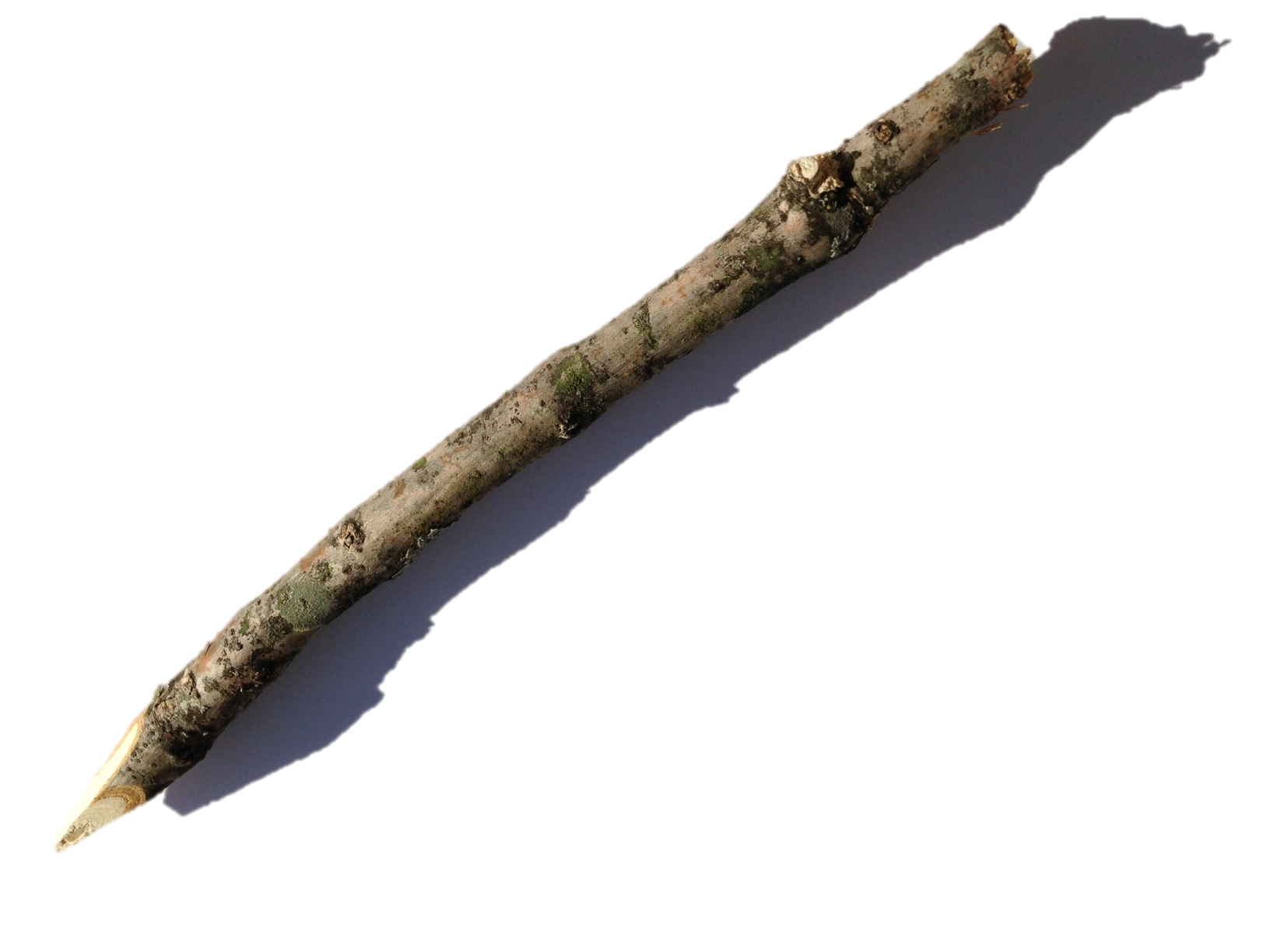 Sharp End
Workers
Front-line
Supervisors
Managers
Company
Blunt End
[Speaker Notes: MIKE


Our organization leadership culture typically falls somewhere on the left side of this spectrum, and collectively we’re struggling to see a path to get to the right hand side. 

We need a shift from Traditional leadership styles, to Human performance Leadership styles. 

When we talk about Traditional Leadership, we’re talking about how corporations have traditionally been led for the past century or longer. 
In conventional leadership, the organization exists to support the boss. 
The boss gives directions or orders. 
The boss’s job is to stay in the office, go to meetings, and make the numbers. 
In traditional leadership, we Perpetuate the story of “We have No Problems”
And if we do have problems, Only experts solve them. 
We have lots of rules or standards created by central groups nowhere near where the work happens. 

When we talk about Human Performance, we’re talking about a world where leaders support the organization. 
What that looks like, is Leaders acting as Coaches,
Leaders go to where the work happens, so they can help eliminate roadblocks or waste. 
In CI leadership we all Make problems visible, because it is encouraged. We can’t fix what we don’t know about. 
Everyone solves problems, and the people who do the work are the experts 
Encourage rules and standards to be built by people who do the work

Clearly, there is a hierarchy of authority…this does not change.  CI Leadership isn’t a state of anarchy.  But there is a change in mindset. For this to take place, we need to shift empowerment and decision making to where the work happens. 


This is human performance sharp end of the stick – where the workers at the sharp end]
Correcting False Labels to Develop People to their full Potential
[Speaker Notes: Mike 
Personal story
Very impactful
Working on building sub teams
High performing individuals
Personality Bias 



TAYLOR

Label story about OFO. 



Great Labels/Bad Labels
Sometime there are great labels on people that are ok ad sometimes there are bad labels on people that are good people. It is very important that everyone puts labels on everyone. We are not asking people to stop labeling others, that is not a realistic ask. You will always put a label on someone, we are just asking you to question the labels you put on others and dig in deep to find the value in your team members.]
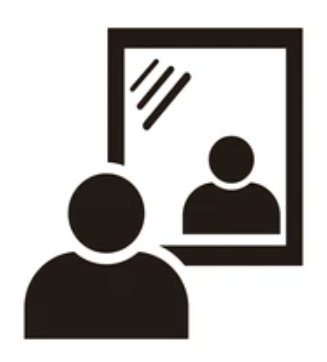 STOP
FALSELY
LABELING 
PEOPLE 
JUST 
BECAUSE 
THEY’RE 
NOT 
LIKE 
YOU
[Speaker Notes: MIKE

So What?


We believe that in order for an organization to achieve its full potential, it takes a growth mindset in all of your leaders.
It takes leaders that are willing to embrace the problems within your teams, that are willing to go into the trenches and ask the people that are doing the work what problems are you facing.
It takes an attitude that is brave enough to accept that there are problems and is willing to work on the problem. 
It takes a leader that is willing to step back as the boss and allow those working for him to become the boss 
It takes leaders that are aware that their response to failure matters.
It take leaders that understand that they themselves are not perfect and their own biases can get in the way and they can hold back people and their organization by not leveraging everyone in their organization because of labels that they have on others.
It takes leader that understand that Leadership is a learned skill. 

People walk away from these sessions and events with a lot of energy often unsure of what to do with it, pairing that with courage and discipline, they can go back into their organizations and have an impact, as we talked about throughout today the foundation of leadership is defined by those things. You really have to live them.

How do we achieve this? 


By training Leaders the right way,
By instilling the right behaviors and beliefs in our leaders, 
By being this type of leader ourselves first and then finding other leaders that carry the same beliefs. It all starts with you.
Until you start to fully embrace all that there is to embrace in leadership development, your organization will never reach its full potential. You need to be the leader that you want everyone else to be.
It takes courage, it take strength and it all starts by listening to the people around you that are doing the work and going to work on their problems.

A lot of people ask how do you take this into your organization

Maybe their boss doesn’t buy into it, or maybe they don’t understand it yet. 
Its not up to them, Its up to you. As we taught today people (YOU) have the solutions to most of the problems, if you live in a world of controling what you can control and affect change in that area, work on influencing without authority (by building relationships – hint be curious not judgmental)and understanding the hardest part of this is not something you can change overnight. 
We are 3 years into our journey and still have days that we go backwards. It’s a journey, it doesn’t end. You just have to start and be resilient. 
Leadership is a learned skill, not a born skill. Some people say there is natural born leaders but we say it’s a learned skill, 


How do you avoid everyone unloading? (during team talks)

YOU DON’T, 
It all comes back to the art of listening, 
you need to have a leader who is strong enough to facilitate.
All you are doing as a leader is giving them room to just talk, 
All you have to do is listen.
You don’t need to say anything you don’t need to solve anything
The idea is to actually get them to come up with solutions to their problems
Brent Suttons work on the 4 D’s]
Questions?